Solar Neutrinos:
Status and Perspectives
A. Y. Smirnov
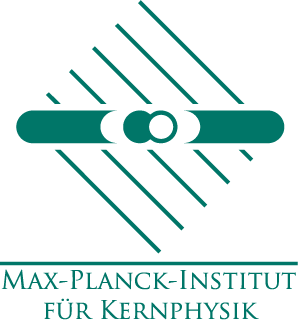 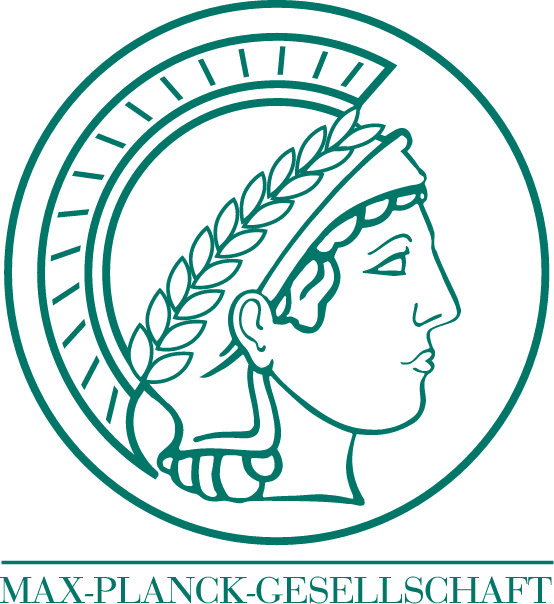 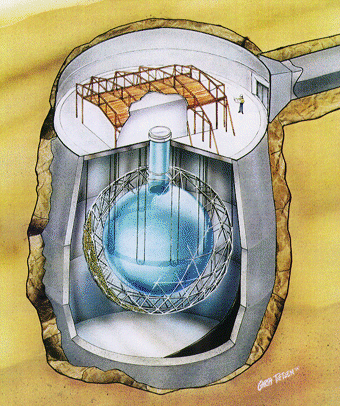 11 years
later
2002  - SNO:  establishing flavor 
conversion of the Solar neutrinos
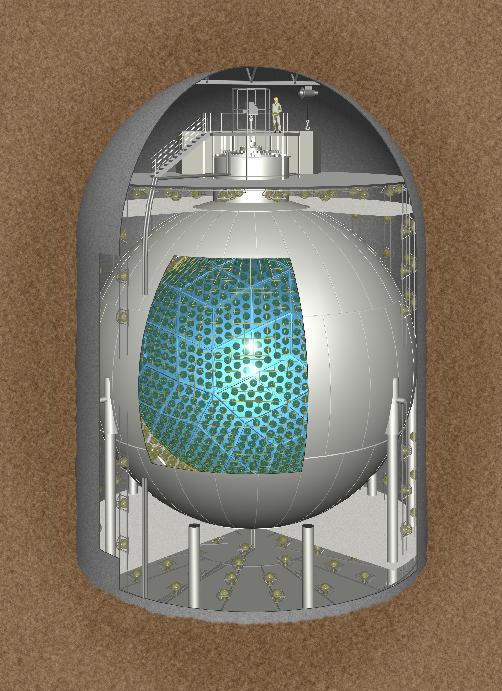 2014 - BOREXINO direct  
measurement  of the pp-neutrinos
2004 – KAMLAND  identified 
the LMA MSW solution 
of the solar neutrino problem
2015 – back to the Sun?
Neutrinos from the primary 
pp-reactions in the Sun BOREXINO Collaboration 
(G. Bellini et al.) Nature 512 (2014) 7515, 383
Solar pp-neutrinos
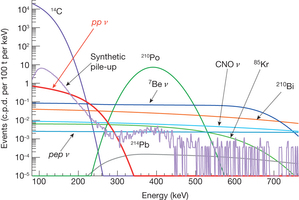 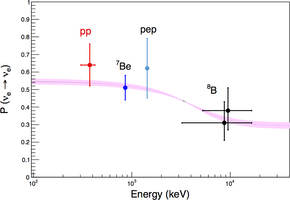 Higher accuracy
Upturn?
Higher accuracy on pp  will  
contribute to global fit substantially
cos4 q13  (1 - ½ sin22q12)
Day-Night effect
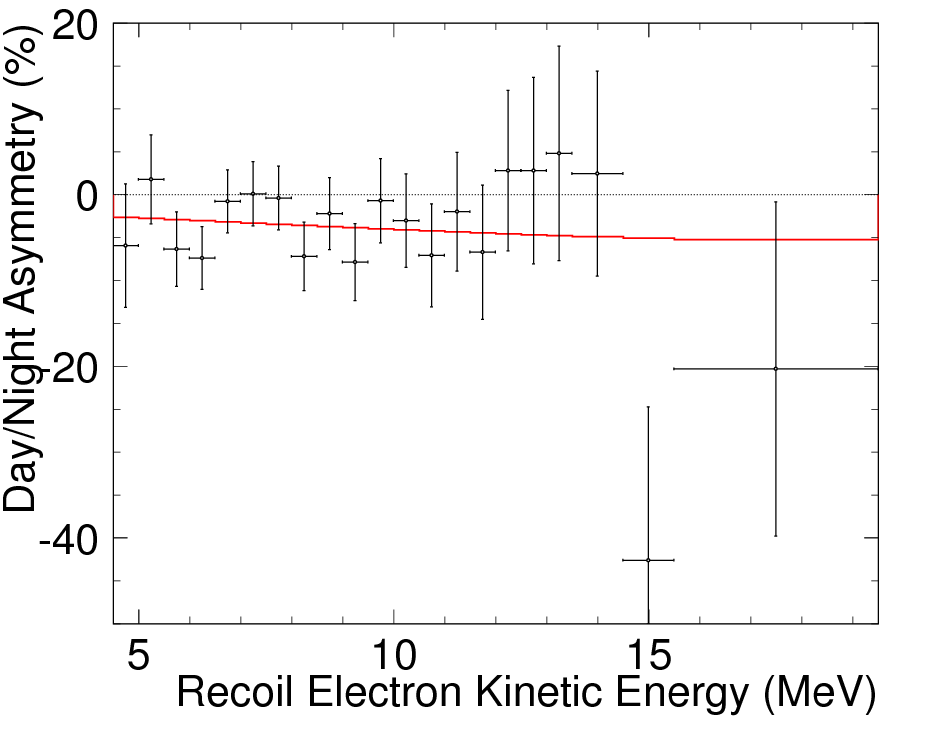 First Indication of Terrestrial Matter Effects on Solar Neutrino Oscillation
Super-Kamiokande collaboration 
(Renshaw, A. et al.)
 Phys.Rev.Lett. 112 (2014) 091805 arXiv:1312.5176
positive
Core is not seen - attenuation
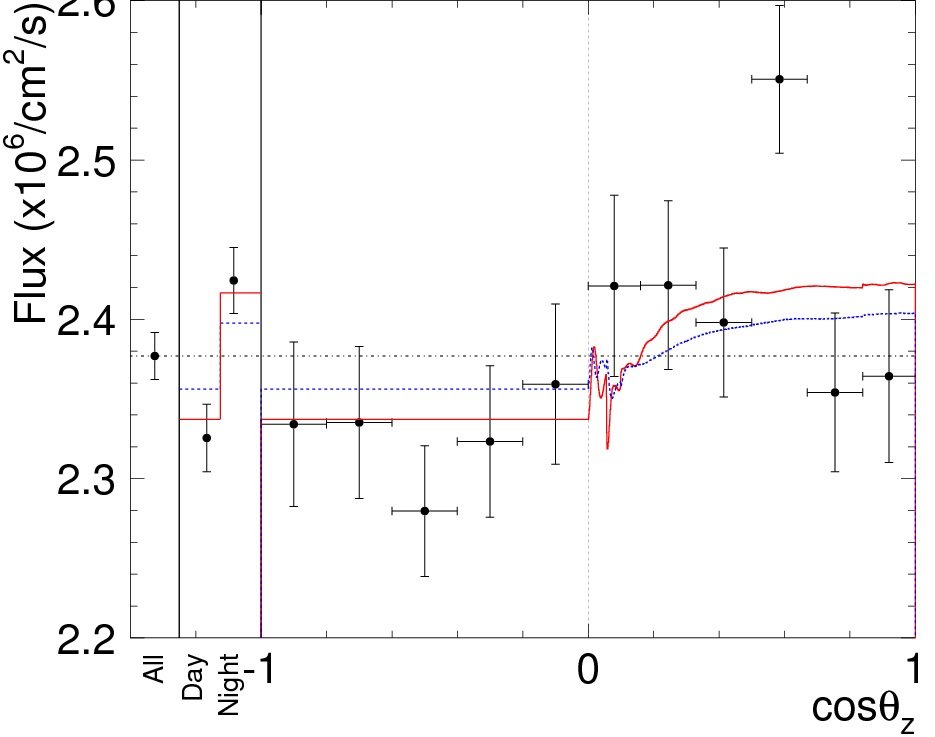 solar
KL
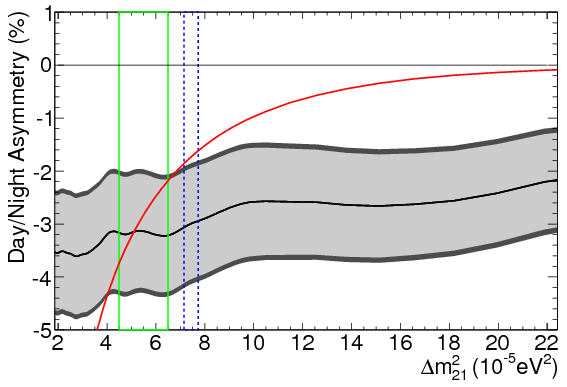 Below average
Large fluctuations of data
Solar neutrinos
4p +  2e-    4He  + 2ne + 26.73 MeV
Adiabatic
conversion
LMA MSW
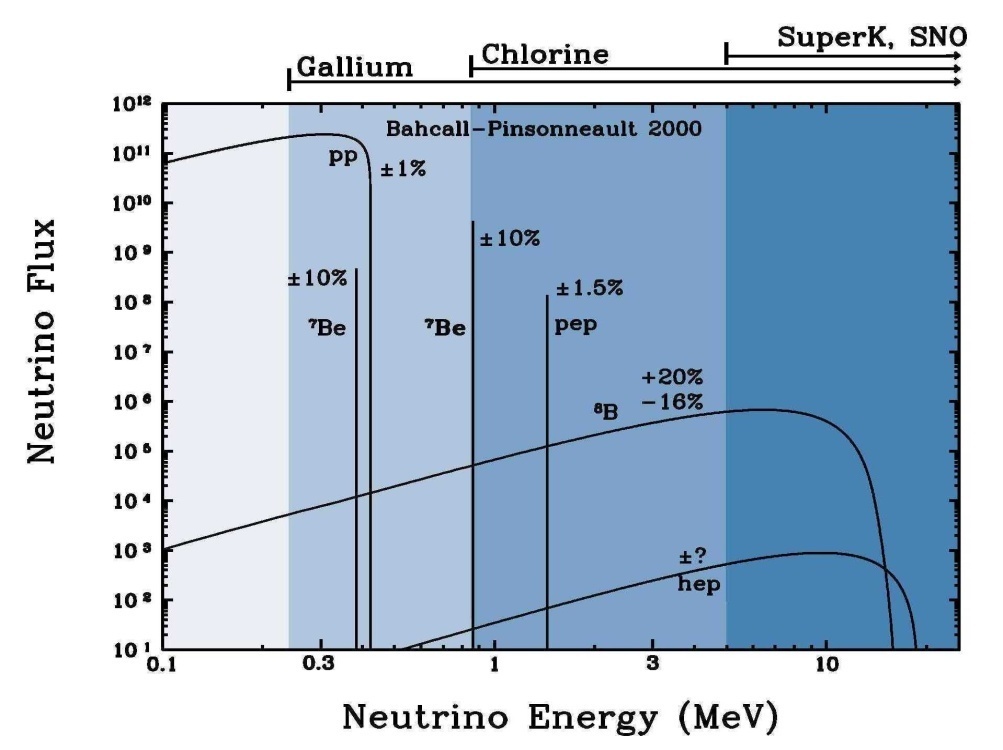 BOREXINO
n
Oscillations 
in  matter
of the Earth
Loss of 
 coherence
Mass states split and oscillate
Content:
M. Maltoni, AYS.
Review Solar neutrinos and Neutrino physics 
EJP, to appear
1. Status
Parameters and Problems
2. Perspectives:
Ioannisian, 
AYS,  D. Wyler
1503.02183 [hep-ph]
       PRD
Oscillations of Be7 neutrinos
3. Conclusion
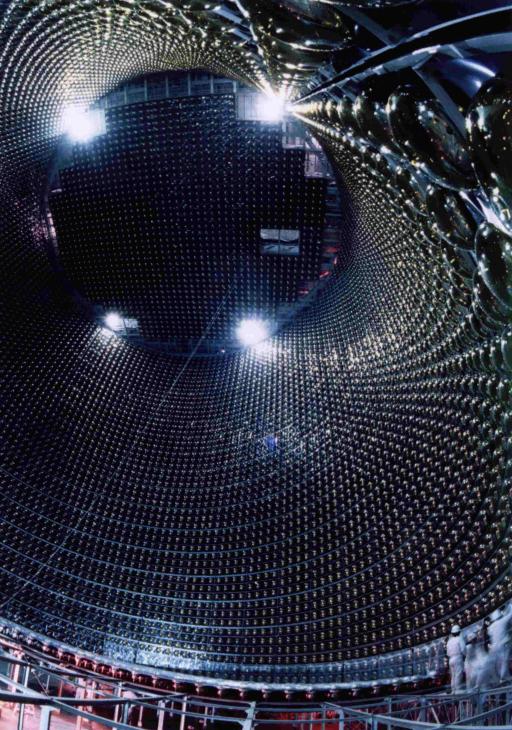 Status
Profile of the effect
M. Maltoni, A.Y.S. 
to appear
for two different values of  Dm212
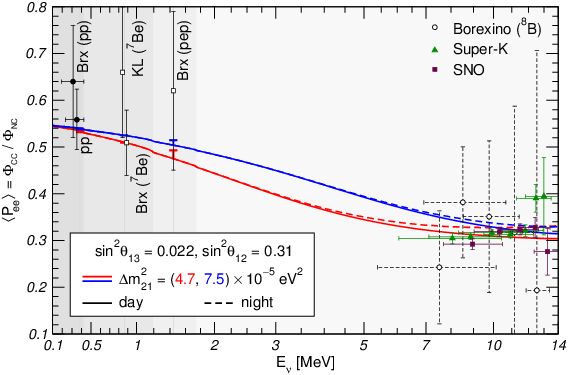 best fit value 
from  solar data
best global fit
upturn
Reconstructed  exp. points for 
SK, SNO and BOREXINO
at high energies
Vacuum 
dominated
Matter dominated
 region
Transition region 
resonance turn on
Upturn?
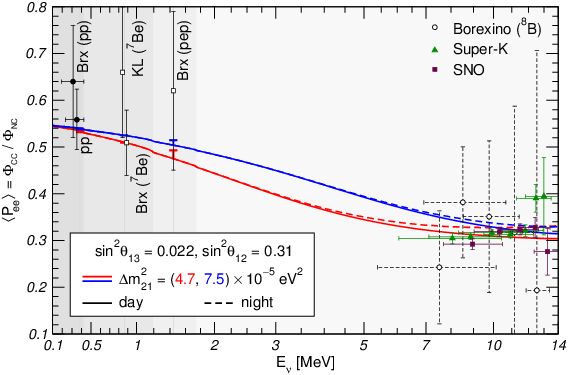 Best global
SK
Solar only
SNO
SNO+
Neutrino parameters
Solar neutrinos 
Vs. KamLAND
M. Maltoni, A.Y.S. 
to appear
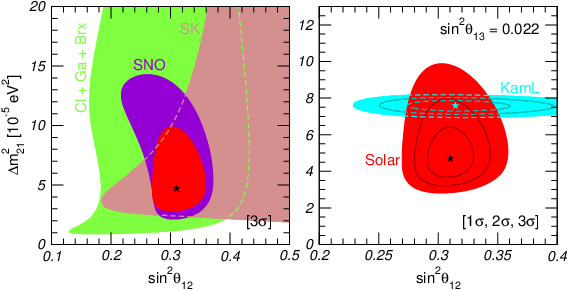 Dm221 :  about 
2s descrepancy of the KL and solar values
KamLAND data  reanalized in view of reactor anomaly (no front detector) bump at 4 -6 MeV
Red regions: all solar neutrino data
also restrictions from 
individual experiments
Dm221 increases by  0.5 10-5 eV2
sin2 q13  fixed  by reactor experiments
1-3 mixing
allowed regions 
sin2 q13  and  sin2 q12
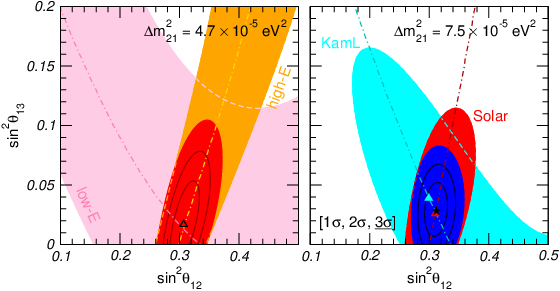 Solar only
Solar + KamLAND
b.f.: sin2 q13 = 0.028
b.f.: sin2 q13 = 0.017
Theta 1-3 and solar neutrinos
S. Goswami, A. Yu. S.: 
hep-ph/0411359
Phys.Rev. D72 (2005) 053011
Effect is not just overall normalization of the flux
Measuring 1-2 and 1-3 mixings
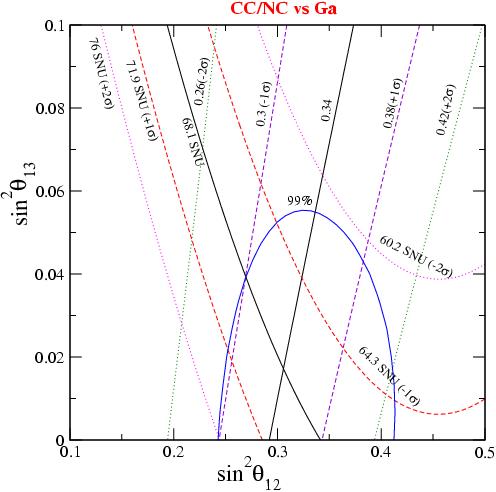 New SNO
sin2q 13 = 0.017+/- 0.026
Matter potential
G. L Fogli  et al  hep-ph/0309100
C. Pena-Garay, H. Minakata, hep-ph 1009.4869 [hep-ph]
M. Maltoni, A.Y.S. to appear
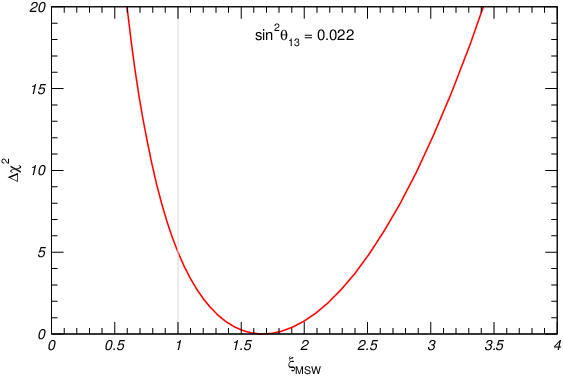 V =  aMSW Vstand
aMSW = 0 is disfavoured by > 15 s
the best fit value aMSW = 1.66
aMSW = 1.0 is disfavoured by > 2 s
related to discrepancy of  Dm221  
from solar and KamLAND:
Dm221 (KL)    
Dm221 (Sun)
= 1.6
aMSW
Potential enters the probability in combination
Determination of the matter  potential from the solar plus KamLAND data 
using  aMSW as free parameter
V    
Dm221
Scaling
Inside the Sun highly adiabatic conversion  
The averaged survival probability is scale invariant = no dependence on distance, scales of the density profile, etc.
Function of the combinations
2VE  
 Dm212
2VE  
 Dm312
Very weak dependence
e12 =
e13 =
With oscillations 
in the Earth
Pee = Pee(e12 , e13,  fE )
fE  = Dm212 L /2E
L – the length of the trajectory in the Earth
If oscillations in the Earth are averaged
Pee = Pee(e12 , e13)  = Pee(e12)
a = -1  flip of the 
mass hierarchy
Dmij2  a Dmij2 , V  a V
Invariance:
Dmij2  b Dmij2 , E  b E
Scaling and potential
V =  aMSW Vstand
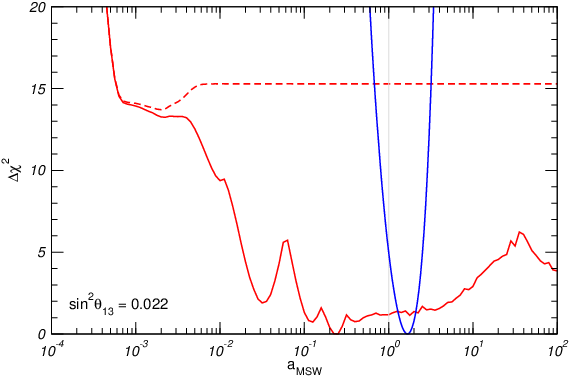 Dm221 = aMSW Dm221
no Earth matter effects
app. 4s
Solar  neutrino 
data only
ln > RSUN
Adiabaticity
violation in 
the Sun
Non-averaged oscillations in the Earth
Open issues
at about 
3s - level
Absence of upturn of the spectrum
Large D-N asymmetry
Difference of values of Dm221 extracted 
from solar and KamLAND data
Can be related
Large value of matter potential extracted from global fit
New physics
KamLAND
another reactor anomaly?
in solar neutrinos?
Very light 
Sterile neutrinos
Solar data alone have very good and consistent description at small Dm221
Non-standard
Neutrino
interaction
Reactor anomaly should affect KamLAND result
New sub-leading effects
Non-standard interactions
M C. Gonzalez-Garcia , 
M. Maltoni 
arXiv 1307.3092
Additional contribution
to the matrix of potentials 
in the Hamiltonian
efD      efN 
 efN      efD
VNSI =  2 GF nf
f = e, u, d
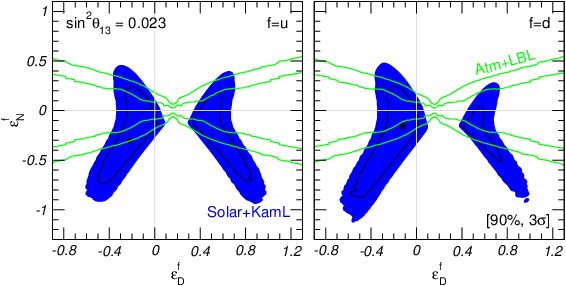 In the best fit points the D-N asymmetry  is 
4 - 5%
Allowed regions of parameters of NSI
New physics effects
M. Maltoni, A.Y.S. 
to appear
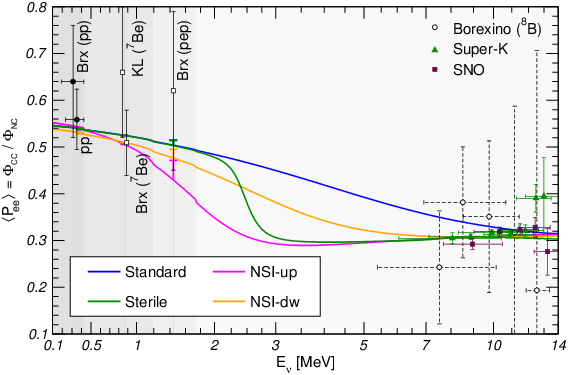 difference
Non-standard interactions with
 euD = - 0.22, euN = - 0.30
 edD = - 0.12, edN = - 0.16
Extra sterile neutrino with 
Dm201 = 1.2 x 10-5 eV2,  and 
sin2 2a = 0.005
meV physics
ne
ns
nt
nm
sterile neutrino
m0 ~ 0.003 eV
Adiabatic conversion for small mixing angle
Adiabaticity violation
n3
sin2b
Dm231
Allows to explain absence of upturn and reconcile solar and KAMLAND 
mass splitting but not large 
DN asymmetry
mass
n2
Dm221
n0
Dm201
n1
sin2a
additional radiation 
in the Universe if mixed in n3
For solar nu:
sin2 2a ~ 10-3
no problem with LSS 
  bound on neutrino mass
sin2 2b ~ 10-3 (NH)
For dark radiation
sin2 2b ~ 10-1 (IH)
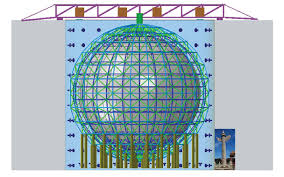 Perspectives
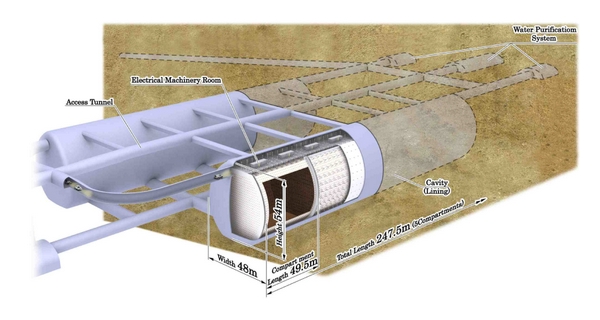 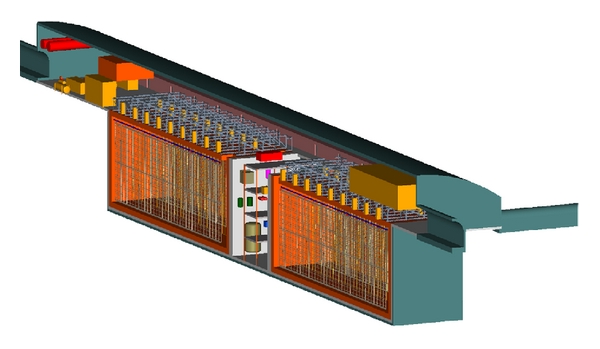 Goals
Clarification of
Absence of upturn of the spectrum
Large D-N asymmetry
Searches for new physics effects
Difference of values of Dm221 extracted 
from solar and KamLAND data
Large value of matter potential extracted from global fit
Detection of CNO neutrinos to shed some light on the problem 
of the SSM: controversy of helioseismology data and 
abundance of heavy elements
High precision measurements of the pp- pep- 
and Be- neutrino fluxes
Detailed study of the Earth matter effect
Experiments
SuperKamiokande
Not much to add?
Double beta decay of Te
Simultaneously solar with E > 3 MeV,  upturn
 later pep-  CNO-  later
870 tons
SNO+
LS 20 kt,  
too shallow, background?
JUNO
115 000  ne events/ year
Lower  PMT coverage,  E >  7 MeV
Shallower than SK  20 times larger background,  
(4 – 5) s   D-N in 10 years
HyperKamiokande
JinPing
MICA
DUNE
Oscillations of Be neutrinos in the Earth
N . Ioannisian, A.Y.S. , 
D. Wyler
GBe  = 1.6 kev
E = 862.27 kev
GBe  /E = 1.86 10-3
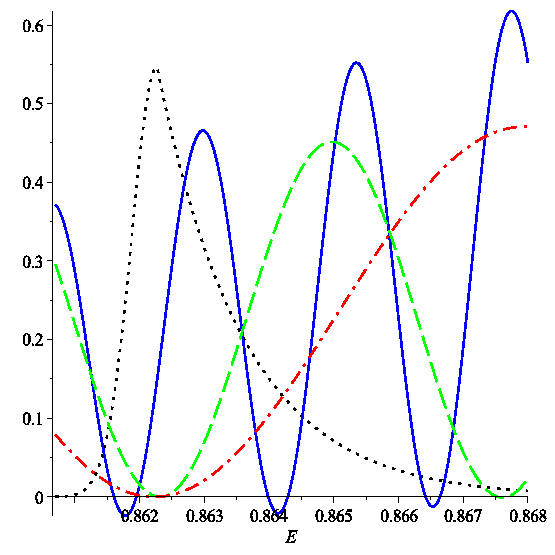 probability
Be7 line
coincidence
GBe  ~ DET
Oscillatory period in the energy scale
ln 
2 RE cos h
DET   = E ln /L = E
Depending on  nadir angle h level 
of averaging changes
For different trajectories. 
h = 1.4 (red); 1.0 (blue); 0.7 (blue)
BOREXINO:
ADN = 0.001 +/- 0.012 (stat) +/- 0.007 (syst)
Main features
Oscillations of mass eigenstates –  pure matter effect
2VE Dm212
e =                = 2.4  10-3    ( r/2.7g cm-3)
lm = ln [ 1 + c132 cos 2q12 e  +  …]  = 28.5 km
Variations
L


0
m
x  L
Ae = (P – PD)/PD = - c132 f(Dm212, q12 , q13) ½    dx V(x) sin f
f = 0.43
Constant density
Ae = - c132 e f sin2 ½ Dm L
Dm  = 2p / lm
Variations of the Be flux
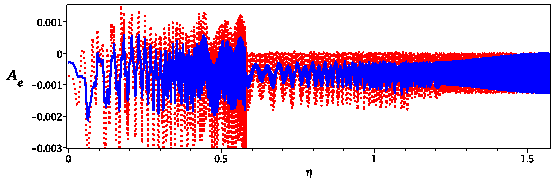 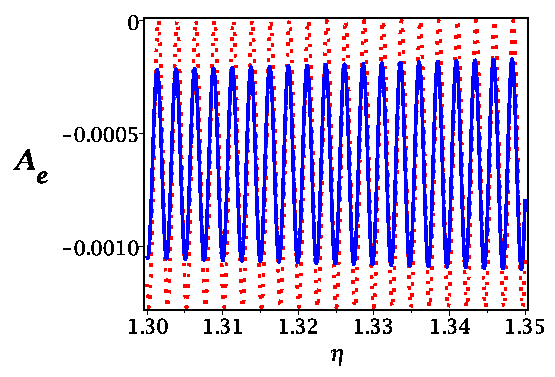 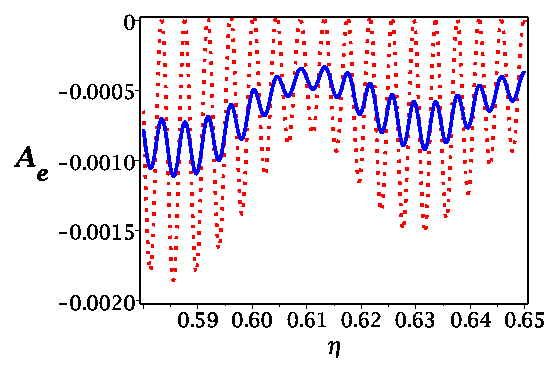 Nadir angle
Measuring the width and temperature
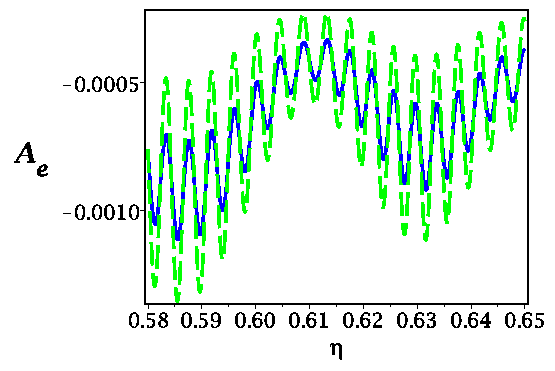 Nadir angle
The relative change of the electron neutrino flux for the mantle
crossing trajectories as the function of  for two different values of width of the 7Be line which correspond to two different temperatures in the center of the Sun: 
T = 15.55 106 degrees (solid line);  T = 7.77  106  degree  (dashed line).
Finite size of the production region
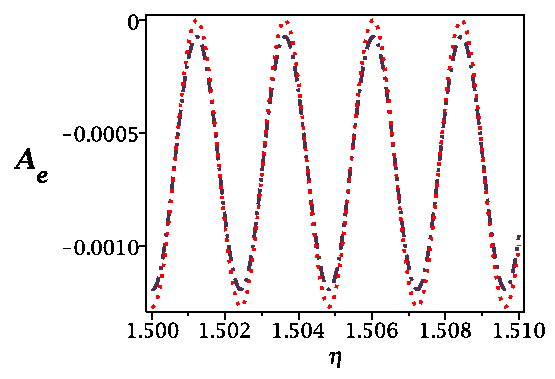 Effect of averaging over the production region of 7Be neutrinos 
in the Sun. The relative change of the electron neutrino flux for mantle crossing trajectories with   = 1.50 -  1.51  without (dotted line) and with (dash-dotted line) averaging. For deeper trajectories 
the effect of averaging  is smaller.
Coherence in propagation
In the configuration  space: separation of the wave packets due to 
difference of group velocities
Dvgr  =  Dm2 /2E2
separation:
DxsepS = Dvgr L = Dm2 L/2E2
sx
Dvgr L >  sx
no overlap:
coherence length:
n2
n1
Lcoh =  sx E2/Dm2
x
In the energy space: averaging over oscillations
ET =  4p E2/(Dm2 L)
Oscillatory period in the energy space
ET  <  sE
Averaging (loss of coherence) if energy resolution sE is
 leads to the same coherence length
If  ET > sE - restoration of coherence even if the wave packets separated
Spread of wave packets
Due to presence of waves with different
 energies in the packet
Dispersion of the velocities with energy
m2 
E3
sspread  =        sE L
x
Coherence of Be7 neutrinos
sx = 2p /GBe  = 6 10-8  cm
On the way from the Sun to the Earth:
m2 
E3
for hierarchical 
spectrum
sspread  =       sE LSUN = 4 10-6 cm
spread:
separation 
of WP
DxsepS  = Dvgr LSUN = Dm2 LSUN /2E2 = 2 10-3 cm
DxsepS   >> sspread
separation of WP in the Earth
LE
104  km
DxsepE = Dm2 L/2E2 = 5 10-8 cm
DxsepE   << sspread
No separation – no coherence loss, no averaging ?
In the energy space – no spread of the WP: coherence condition  is not affected by the spread
Spread of wave packets
m2 
E3
sspread  =        sE L
x
Loss of coherence between different parts of the WP
Although the shift is small the overlapping  parts 
of the WP will  lose coherence
J. Kersten, AYS
WP becomes “classical”: describing that the highest energy neutrinos arrive first
No effect on coherence  if considered in the p-space
Measurements
Establishing oscillations, matter effect
Quasi- periodic variations during night
Determination of the line width
Precision measurements of Dm212
Tomography of the Earth interior
- Small scale structures, at the surface (mountains, oceans, ..) 
-  Non-sphericity of the Earth
- Density jumps in the mantle, 
- Shape of the core,,,
Searches for sterile neutrinos
especially for Dm102   ~ 10-7 eV2
sin2 2qs ~ 10-2
Experiments?
Next generation of large (several tenth of ktons to a hundred ktons) scintillator detectors like JUNO  will have sub-percent sensitivity to the Day-Night asymmetry.
Higher sensitivity can be achieved with 100 kton mass scale scintillator uploaded water detectors, WBLS.  .
Water based liquid scintillator,  J. R. Alonso, N. Barros, M. Bergevin, A. Bernstein, L. Bignell, E. Blucher, F. Calaprice and J. M. Conrad.  et al., 
arXiv:1409.5864 [physics.ins-det].
For 100 kton fiducial mass and 5 years exposure such a detector 
will collect 1.9  103  bigger statistics than in BOREXINO  
Correspondingly, the statistical error will be reduced down to  3 10-4 . 
If systematic errors is well controlled, the  0.1% size  Earth 
 matter effects on the 7Be neutrinos can be established at about 3 level.
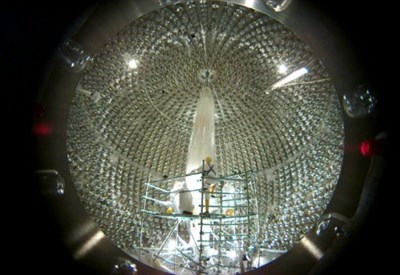 Conclusions
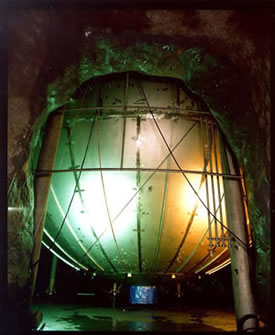 Solar neutrino physics is not over
Certain tension between data exists which must be understood/resolved
Still it can be statistical fluctuation or some  overlooked systematics
or  some new physics is behind
Solar neutrinos - strong potential to search for new physics: new neutrino states, new interactions, new dynamics, violation of fundamental symmetries
Experimental program is not very sound/ dedicated usually some addition/lateral  to other issues: mass hierarchy, CP violation, supernova neutrinos
New level of accuracy, new effects become accessible, 
new opportunities to search for physics beyond 3n -paradigm and  BSM
Also RENO-50
JUNO
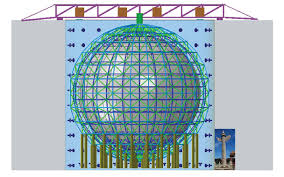 Jiangmen Underground 
Neutrino Observatory
d = 700 m,  L = 53 km,  P = 36 GW
20 kt LAB scintillator
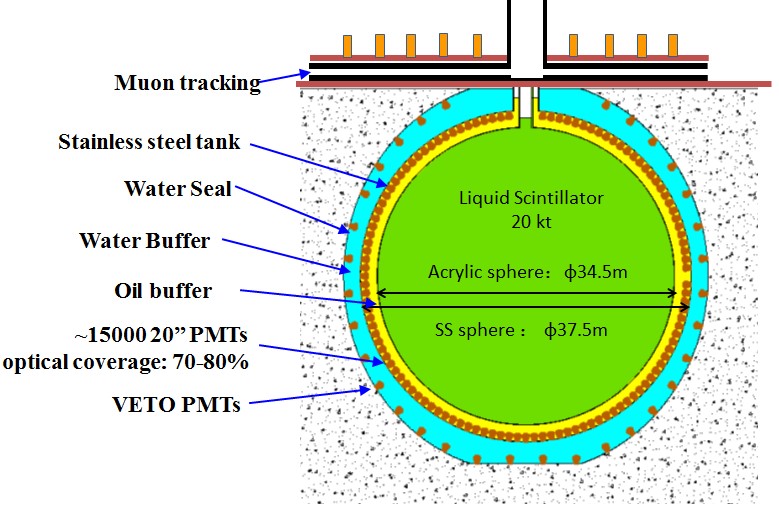 n + p  d + g
Key requirement: 
energy resolution 3% at 1 MeV
Finite size of the production region
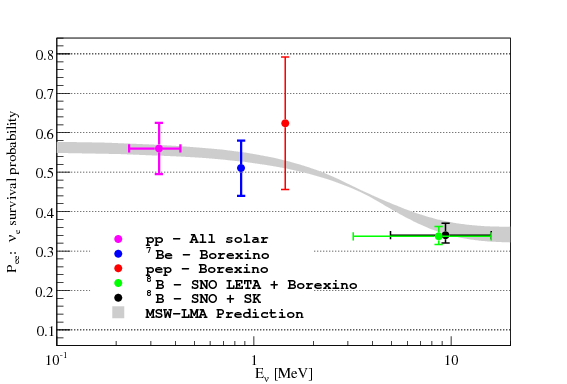 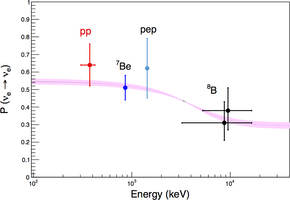 Solar pp-neutrinos
Neutrinos from the primary 
pp-reactions in the Sun BOREXINO Collaboration 
(G. Bellini et al.) Nature 512 (2014) 7515, 383
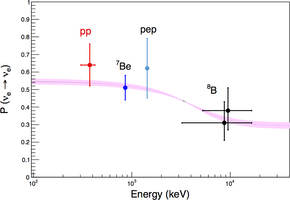 Before direct  pp-measurements
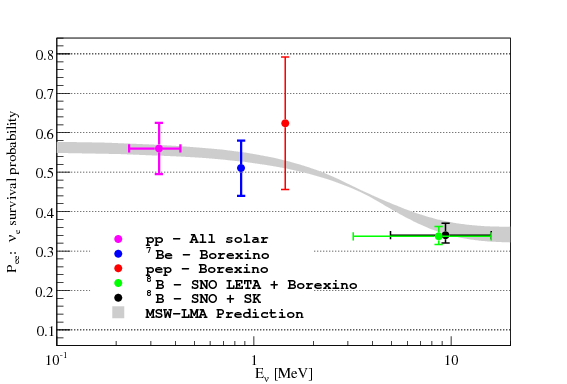 Higher accuracy
Upturn?
cos4 q13  (1 -  ½  sin22q12)
Finite size of the production region
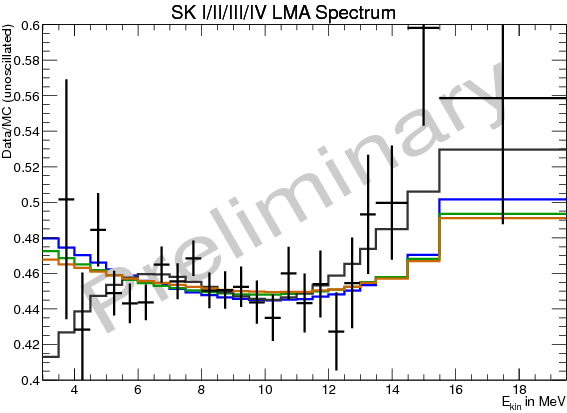 Finite size of the production region
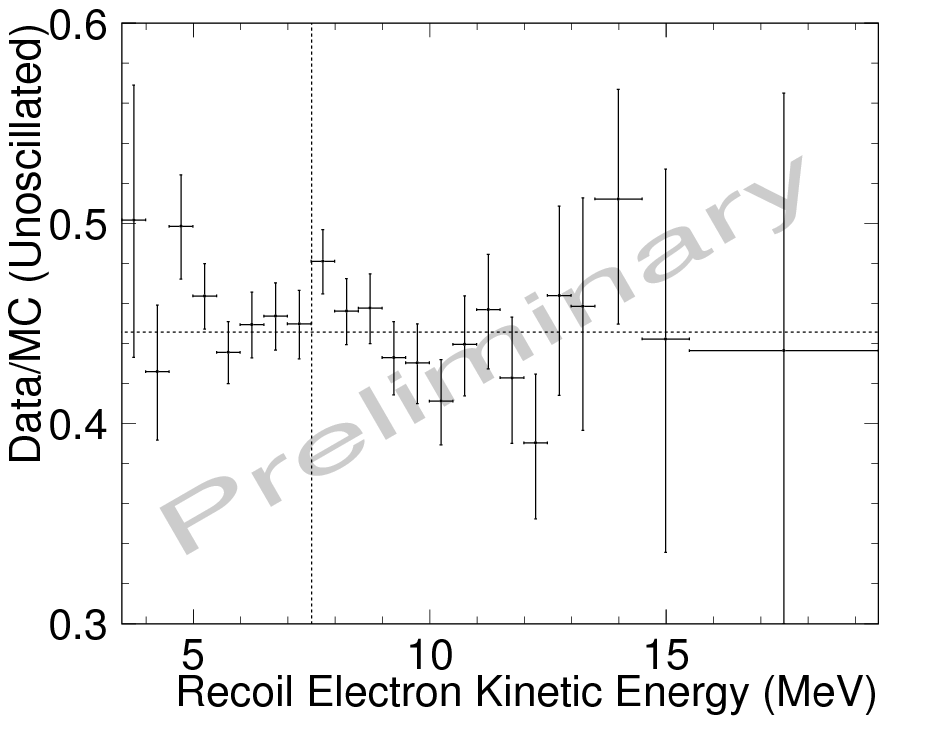 Finite size of the production region
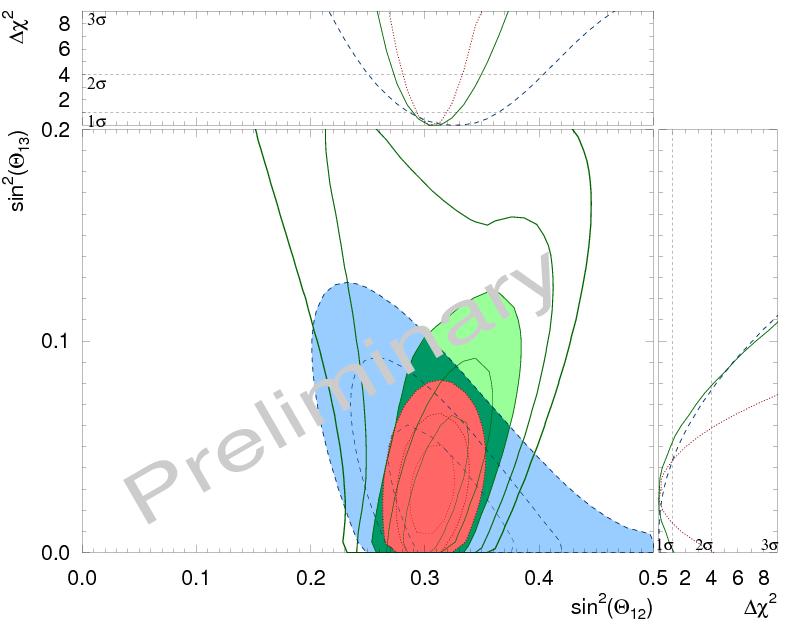 Day-Night effect
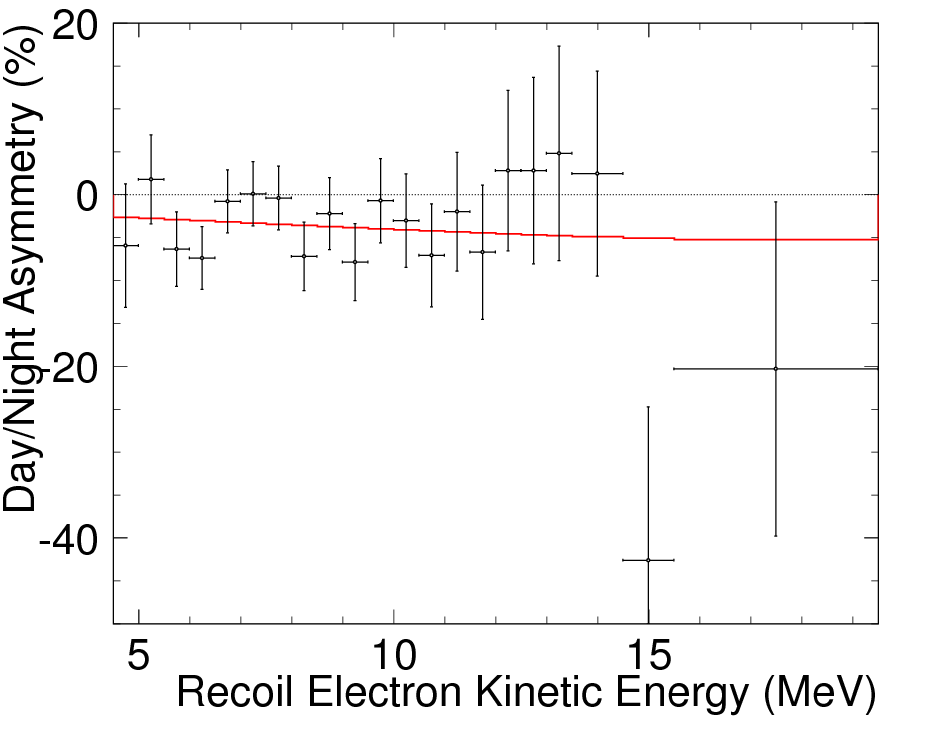 First Indication of Terrestrial Matter Effects on Solar Neutrino Oscillation
Super-Kamiokande collaboration 
(Renshaw, A. et al.)
 Phys.Rev.Lett. 112 (2014) 091805 arXiv:1312.5176
fluctuations?
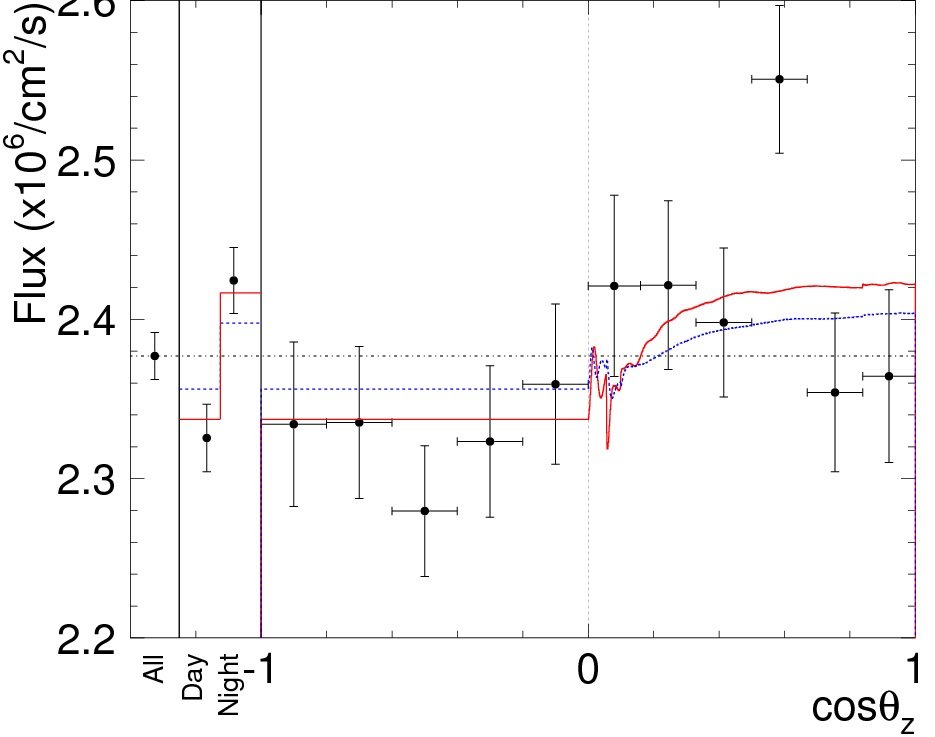 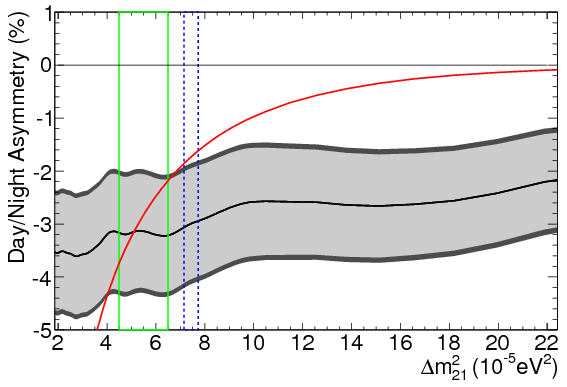 Finite size of the production region
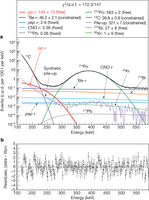 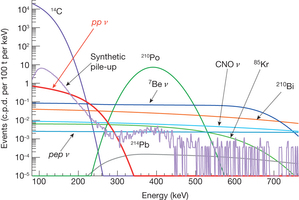 Consistency
Solar data vs KamLAND
About 2s discrepancy
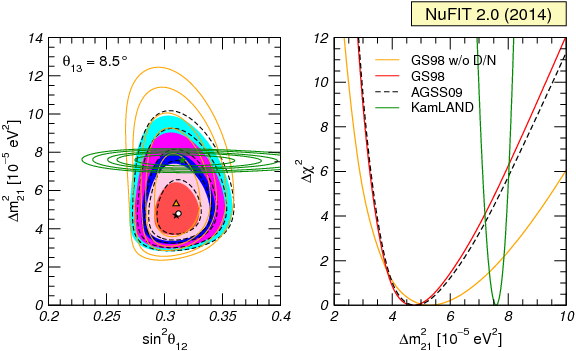 1σ, 90 %, 2σ, 99% and 3σ CL
(for 2 dof)  allowed regions.  
 Full -  GS98 model, 
   bf - blackstar;
 Dashed -  AGSS09 model  
   (bf -  white dot), 
Green -  KamLAND ;  
Orange  - GS98 model,  
   without the D-N from SK .
Δχ2 dependence on Dm212 
 for the same four analysis after marginalizing over q12 .
fixed θ13 = 8.5∘
Very light sterile neutrino?
P de Holanda, AYS
K. Fujikawa, A. Tureanu, 
1409.8023 [hep-ph]
A. Suzuki: CPT violation?
Non-local interactions in Nu portal  CPT violation  nu-antinu mass splitting
Oscillations inside  the Earth
qn
zenith 
 angle
Q = p - qn
Q
- nadir angle
Oscillations in
multilayer medium
core-crossing
trajectory
Q = 33o
Applications:
flavor-to-flavor transitions
- accelerator
- atmospheric
- cosmic neutrinos
core
mass-to-flavor transitions
- solar neutrinos
- supernova neutrinos
mantle
Oscillation phase
Dispersion relation
f = f2 - f1
fi = - Ei t + pi x
pi =   Ei2 – mi2
These are averaged characteristics of WP
f = DEt - Dpx
where
Dp = (dp/dE)DE + (dp/dm2)Dm2 = 1/vg DE + (1/2p) Dm2
group velocity
insert
Dm2
2E
f  =  DE/vg  (vgt - x) +         x
standard 
oscillation 
phase
< sx
DE ~ Dm2/2E
sxDm2/2E
Oscillation effect 
over the size of WP
usually- small
Exposure
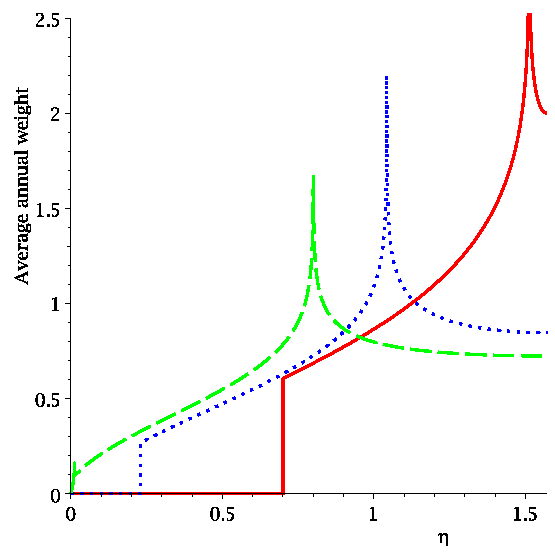 Finite size of the production region
Results
Energy dependent deficit of signal
M. Maltoni, A.Y.S. 
to appear
for two different values of  Dm212
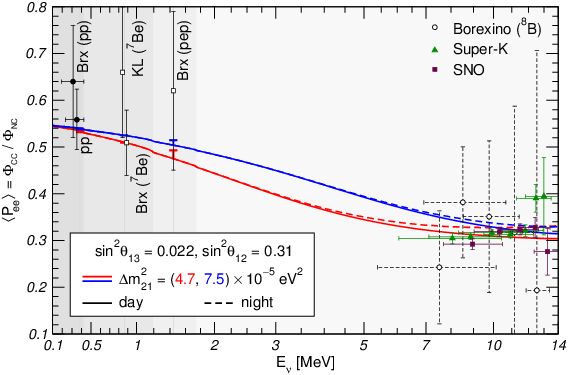 best fit value 
from  solar data
best global fit
upturn
1 – ½ sin 2 2q12
sin 2q12
Reconstructed  exp. points for 
SK, SNO and BOREXINO
at high energies
Vacuum 
dominated
Matter dominated
 region
Transition region 
resonance turn on